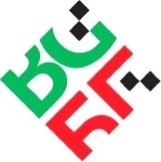 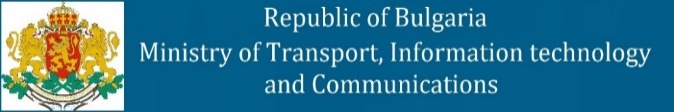 SUPERPOWERS OF PROCUREMENT DATA
IMPORTANCE AND IMPACT OF OPENING DATA
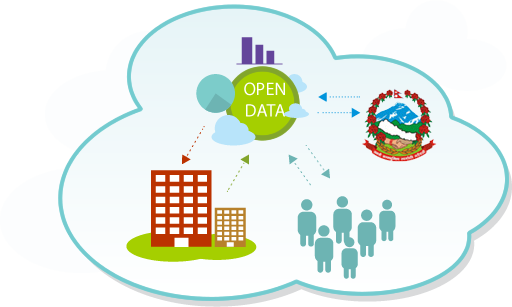 Stiliyana Peneva – expert
			
Diman Stamatov – expert

Information Technology Directorate


Ministry of Transport, Information Technology and Communications – Bulgaria
30-31 May 2018
Brussels
Slide 1
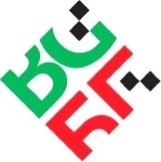 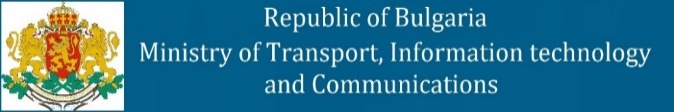 SUPERPOWERS OF PROCUREMENT DATA
The Impact of Open Data in Developing Economies
Open Source
Open Innovation
30-31 May 2018
Brussels
Slide 2
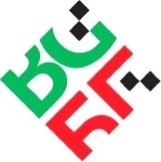 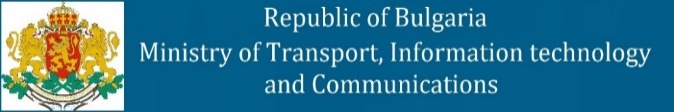 SUPERPOWERS OF PROCUREMENT DATA
Benefits
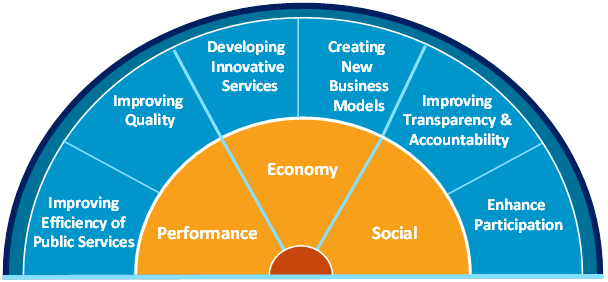 Source - http://www.opendata.ngolinks.eu/13/page.html
Source – European Data Portal
30-31 May 2018
Brussels
Slide 3
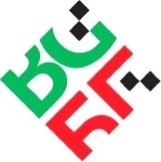 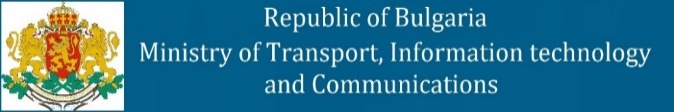 SUPERPOWERS OF PROCUREMENT DATA
Impact of Open Data
30-31 May 2018
Brussels
Slide 4
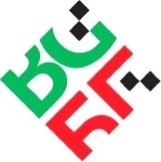 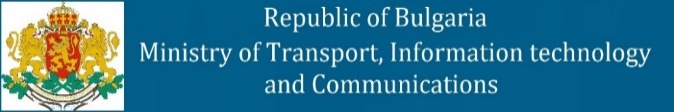 SUPERPOWERS OF PROCUREMENT DATA
Projected open data market size
Billions
Millions
30-31 May 2018
Brussels
Slide 5
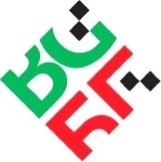 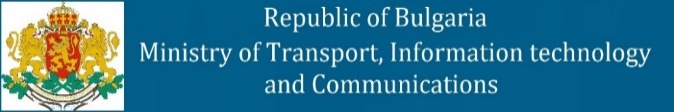 SUPERPOWERS OF PROCUREMENT DATA
Economic  benefits
30-31 May 2018
Brussels
Slide 6
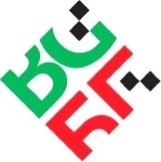 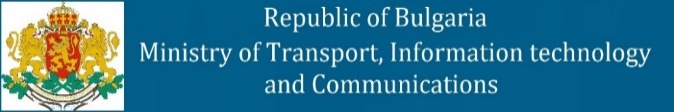 SUPERPOWERS OF PROCUREMENT DATA
The situation back home
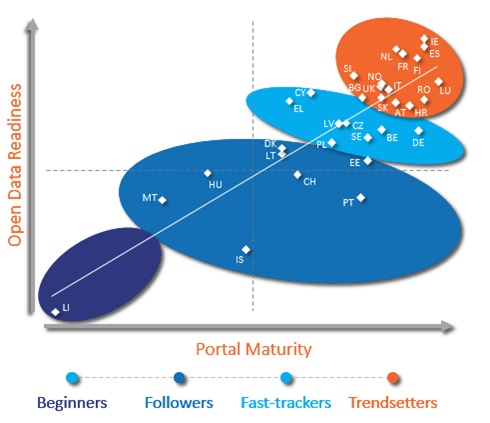 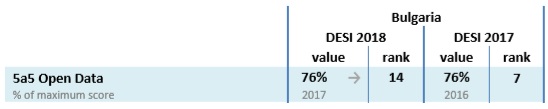 Source: The Digital Economy and Society Index (European Commission)
Score
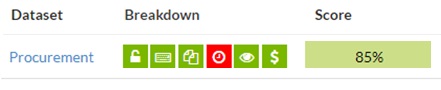 Dataset
Breakdown
Procurement
Source: Global open data index
Source: European data portal
30-31 May 2018
Brussels
Slide 7
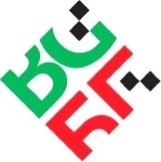 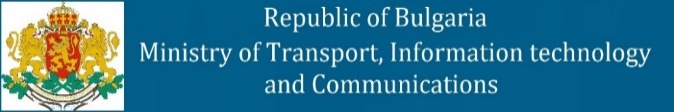 SUPERPOWERS OF PROCUREMENT DATA
Case study - health and open data in Uruguay
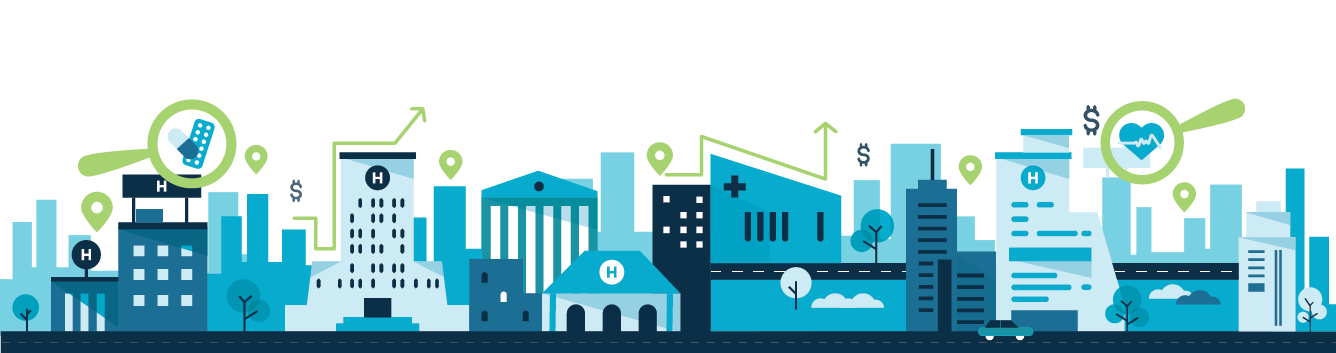 30-31 May 2018
Brussels
Slide 8
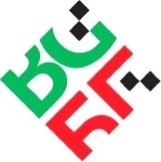 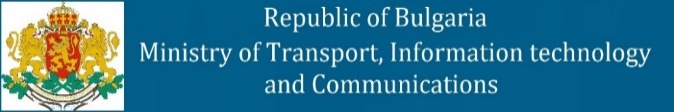 SUPERPOWERS OF PROCUREMENT DATA
Case study - Open Contracting And Procurement In Slovakia
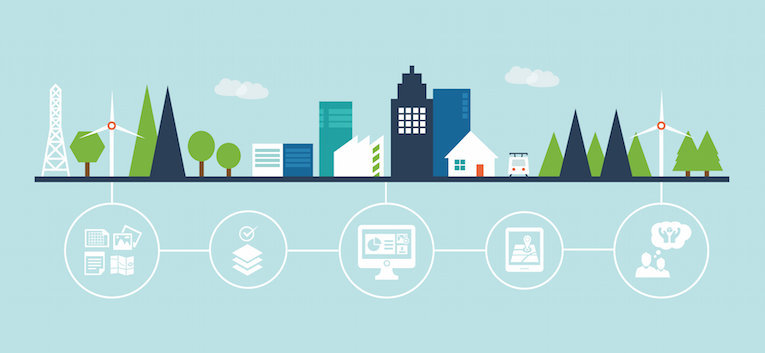 30-31 May 2018
Brussels
Slide 9
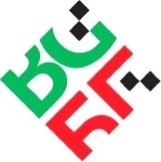 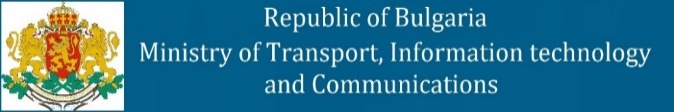 SUPERPOWERS OF PROCUREMENT DATA
CHALLENGES
30-31 May 2018
Brussels
Slide 10
SUPERPOWERS OF PROCUREMENT DATA
THANK YOU
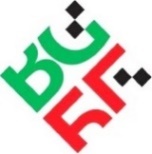 Stiliyana Peneva: speneva@mtitc.government.bg
 
Diman Stamatov: dstamatov@mtitc.government.bg

Information Technology Directorate
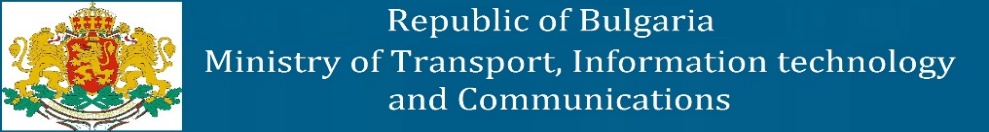 30-31 May 2018
Brussels
Slide 11